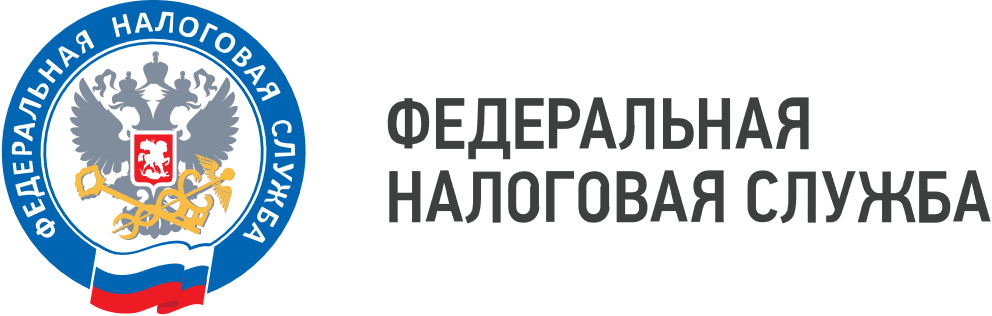 WWW.NALOG.GOV.RU
Как индивидуальный предприниматель будет уплачивать  имущественные налоги
УФНС России по Приморскому краю напоминает налогоплательщикам-индивидуальным предпринимателям о порядке распределения средств на ЕНС в связи с уплатой имущественных налогов физических лиц и НДФЛ.
С момента получения сводного налогового уведомления у ИП будет зарезервирована сумма на ЕНС в счёт уплаты имущественных налогов и НДФЛ по сроку 2 декабря. Однако если у налогоплательщика до вышеуказанного срока возникнут иные обязанности по уплате, в том числе связанные с предпринимательской деятельностью, то уплата налогов будет произведена из зарезервированной на ЕНС суммы. 
К сроку уплаты имущественных налогов и НДФЛ ИП следует проверить сальдо ЕНС и, при необходимости, пополнить счёт.
К примеру, индивидуальный предприниматель применяет упрощённую систему налогообложения. Ему, как физическому лицу, пришло уведомление на уплату не позднее 2 декабря транспортного налога в размере 1500 руб. Указанная сумма зарезервирована на ЕНС. Однако 30 октября ему необходимо уплатить авансовые платежи по УСН. Если к этому моменту на ЕНП не будет средств, то зарезервированная сумма будет автоматически распределена с транспортного налога на авансовые платежи по УСН. А индивидуальному предпринимателю к сроку уплаты имущественных налогов необходимо будет пополнить ЕНС.
С порядком распределения средств на ЕНС можно ознакомиться при помощи специальной промостраницы «Единый налоговый счёт» на официальном сайте Службы.
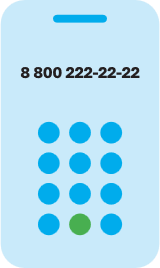 8 (800) 222-22-22
Бесплатный многоканальный телефон контакт-центра ФНС России